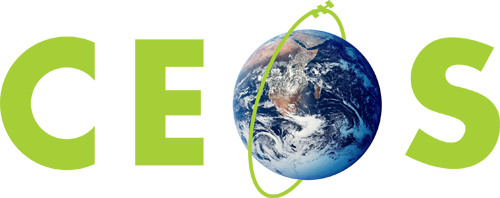 Committee on Earth Observation Satellites
FDA Update & Implications
Stephen Ward
LSI-VC-4
ESA/ESRIN, Frascati, Italy
6-8 September 2017
FDA AHT Objectives
CEOS FDA AHT was initiated at the 2015 CEOS Plenary meeting and was tasked with developing a report on the current status of data supply, access, processing, and delivery to provide guidance to CEOS on the potential that new high-performance, cloud-computing technologies can provide.

2016 FDA AHT assessed the potential of new technologies and approaches to bridge the gap between the enormous volumes of Earth Observation (EO) data and the users developing applications to tackle key environmental, economic, and social challenges.

2017 FDA AHT continuing the excellent work from 2016 by pursuing pilot architectures, obtaining end user feedback / best practices / lessons learned, generating CARD4L products, and addressing strategic questions:
What should CEOS agencies do together?
When should CEOS focus on supporting agencies to do their own things better (e.g., best practices)?
What should be ‘outside scope’?
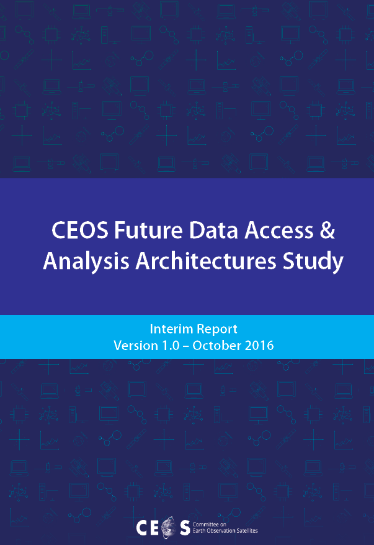 2
FDA AHT Objectives
SDCG Global Data Flows study was a pre-FDA, forest-specific attempt to attack the same issues: complexity in accessing and using data and user obstacles


2017 FDA AHT continuity to agree WHAT TO DO 

Draft Vision Paper in prep for SIT TW and subsequentlyfor Plenary endorsement
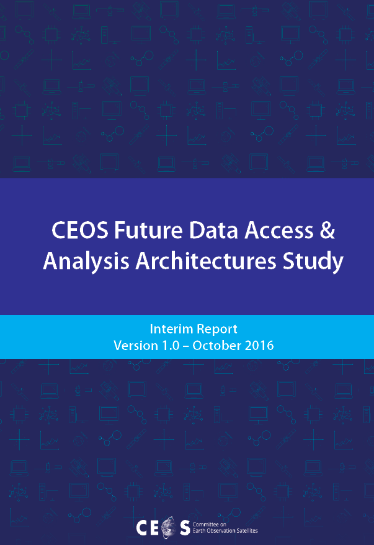 3
FDA Team
Co-Leads
Steve Labahn, USGS
Nick Hanowski, ESA
Alex Held, CSIRO

Team Members
Darren Janzen, CCMEO
Steven Hosford, CNES
Richard Moreno, CNES
Rob Woodcock, CSIRO
Martin Ditter, COM
Peter Strobl, COM
Mirko Albani, ESA
Pier Bargellini, ESA
Adam Lewis, GA
Jonathon Ross, GA
Debjyoti Dhar, ISRO







Koji Akiyama, JAXA
Andy Mitchell, NASA
Brian Killough, NASA
Willard Mapurisa, SANSA
George Dyke, Symbios (USGS)
Matt Steventon, Symbios (USGS)
Stephen Ward, Symbios (USGS)
Beth Greenaway, UKSA
Chris Hall, UKSA
Brian Sauer, USGS
Eric Wood, USGS
4
Significant Change…
Significant Opportunities
Step change in EO satellite capability leading to new applications
Substantial growth expectation in the EO based digital economy across Industry and Government
FDA Driving Themes:
Satellite data volumes and variety are increasing
Satellite data demand and expectations of EO value are increasing
Users want data systems and analysis tools that allow easy access and use of satellite data
Many users desire ARD to minimize data preparation time and knowledge requirements
Higher spatial resolution
Greater diagnostic capability through increased spectral resolution (hyperspectral) and new modalities (active and passive radar)
New capabilities in monitoring through increased acquisition rate and through new payloads (e.g. altimetry, atmosphere)
Freely available data and Cloud computing combine to create new industries
New applications from new capabilities in EO
Increased awareness leads to more (non-EO expert) users
Users expect near real-time, locally relevant EO derived information
5
FDA Initiatives
CEOS Analysis Ready Data (ARD)
CEOS Analysis Ready Data for Land (CARD4L) implementation
Potential for expansion into marine and atmosphere domains

Interoperable Open Source Tools
CEOS Data Cube (CDC) initiative
Ongoing program of ‘pilot projects’ for new technologies

Data, Processing, and Architecture Interface Standards
Standards for algorithm portability, exploiting satellite EO data between different exploitation platforms

Analytical Processing Capabilities
Implementation of modular and easy-to-use analytical processing capabilities in full computing environments for time series and other analysis

User Metrics
A data use metrics framework through which agencies can contribute to a ‘sector wide’ view of how EO data is actually being used, not just how much is being downloaded
6
CEOS Agency Contributions
CEOS Analysis Ready Data (ARD)
Produce ARD data and/or provide ARD production tools 
Advance ARD for the ocean and atmosphere domains
Participate in standard setting and review process via LSI-VC(?) (including user feedback loops for evolution)
Engage through WGCV to define QA protocols and perhaps cross-validation projects across ARD products
Reach out to commercial providers to get their participation in ARD (at their cost)
Promote and enable discoverability of ARD datasets

Interoperable Open Source Tools
Promote the use of interoperable open source tools and application algorithms to enhance the use and impact of CEOS satellite data
Continue to support the Open Data Cube (ODC) initiative and progress the development of core components and supporting documentation and training materials
Support the initial deployment of the CEOS Data Cube architecture by providing training and capacity building to interested international users
Contribute application algorithms to the ODC repository along with documentation and case studies
7
CEOS Agency Contributions
Data, Processing, and Architecture Interface Standards
Identify key data and metadata standards experts to join WGISS
Support WGISS in the development of standards that ensure interoperability among one or more FDA platforms
Support prototype testing of data and application standards to ensure successful implementation
Identify specialists to join WGISS with expertise in their data holdings to provide guidance on how their holdings are changing to accommodate pixel level access
Identify key System Engineers, Applications Liaisons, and Communication/Outreach Liaisons to engage with WGCapD in developing strategies to promote FDA paradigms and systems
Analytical Processing Capabilities
Identify Data Analysts, System Engineers, and System Architects to join WGISS
Provide agency computing resources for prototype testing of application algorithms to take advantage of locally stored data or to utilize web-based protocols (e.g., WCS, APIs) for data interaction
Engagement of CEOS agencies who have implemented authentication systems to provide their lessons learned and best practices
User Metrics
Engagement from CEOS representatives familiar with user needs analysis and metric reporting
CEOS agency support in the development of universal metric capturing
Open venues for discussion of abstract CEOS projects (webinars, conferences, meetings, etc.)
8
Issues for Attention
Comprehensive CEOS Strategy for ARD suggested
Encourage production
Expand focus beyond CARD4L: SAR; Oceans; Atmosphere
Develop evidence of cost-benefit for business case for agencies

Interoperable Open Source Tools
CEOS Data Cube first out the gate…

Standards: data, processing, architecture
Tasks for WGISS to review/update/promote

Analytical processing 
Tasks for WGISS on best practices

User metrics
Tasks for WGISS on user surveys, feedback processes,
9
Going forward
Incoming CEOS Chair identifies FDA as an ongoing priority
DIAS Workshop
User Needs Workshop

Do we still have a strategy? Or is it now a series of WP activities across CEOS groups (but 3 of the 5 initiatives are in WGISS)?

Can we secure necessary Principal attention this way?

Tasks most relevant to this group?
Comprehensive ARD Strategy
Interoperable Open Source Tools (inc CDC)
10